Formation pour des mentorés efficaces
Atelier 1 : Se préparer
Nom du programme de mentorat
Nom de la personne-ressource
Date de la présentation
Bienvenue!
2
Nous respectons et reconnaissons le statut des Premières Nations, des Inuits et des Métis comme gardiens du territoire sur lequel nous apprendrons aujourd’hui.
3
Formation pour des mentorés efficaces
Justification
Pour être des mentorés efficaces, les participants doivent comprendre qu’ils sont maîtres de leur expérience de mentorat.
Objectif
Fournir aux mentorés les liens, les connaissances et les outils à utiliser tout au long de leur expérience dans le programme de mentorat.
Processus
Combiner des activités en petits groupes, des discussions en grand groupe et des devoirs à faire individuellement ou avec un mentor.
4
Aperçu : Formation pour des mentorés efficaces
5
Aperçu du programme de mentorat
Aperçu du programme de mentorat
Justification
Pour être un mentoré efficace, il est essentiel de comprendre le programme de mentorat et les attentes relatives au rôle du mentoré.  
Objectif
Présenter aux participants les éléments fondamentaux du programme de mentorat.
Processus
Combiner la présentation des renseignements à une période de questions.
7
À propos du programme de mentorat
Fournir une description du programme ici 

But du programme
Décrire le but du programme
 
Objectifs du programme
Objectif 1
Objectif 2
Objectif 3
Objectif 4
8
Activités du programme
Le programme de mentorat comprend les activités suivantes :
 
Activité 1 du programme (p. ex. mentorat individuel)
Description

Activité 2 du programme (p. ex. apprentissage formel)
Description

Activité 3 du programme (p. ex. apprentissage informel)
Description
9
Calendrier du programme
* Non obligatoire
10
Ressources du programme
Ressources d’apprentissage
Guide de mentorat pour l’avancement des entraîneurs : Des pratiques efficaces de mentorat pour le mentoré (aussi appelé Guide pour mentoré)
Formation pour des mentorés efficaces : Cahier de travail du mentoré (aussi appelé Cahier de travail du mentoré)
Besoins technologiques
Logiciel 1 (p. ex. Microsoft Teams, Zoom)
Logiciel 2 (p. ex. Slack, WhatsApp)
11
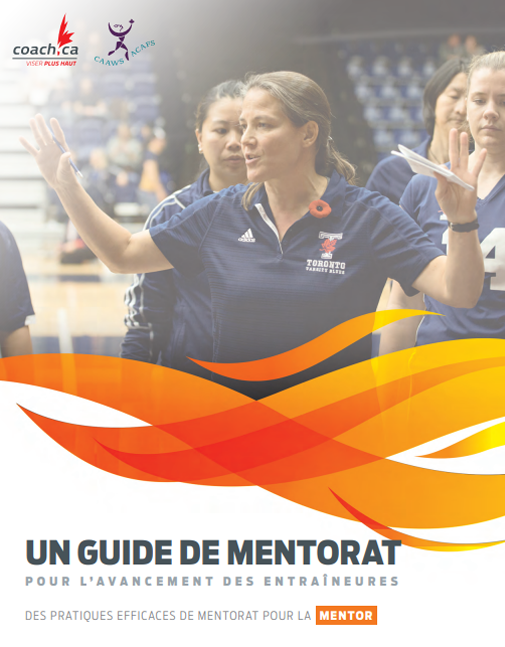 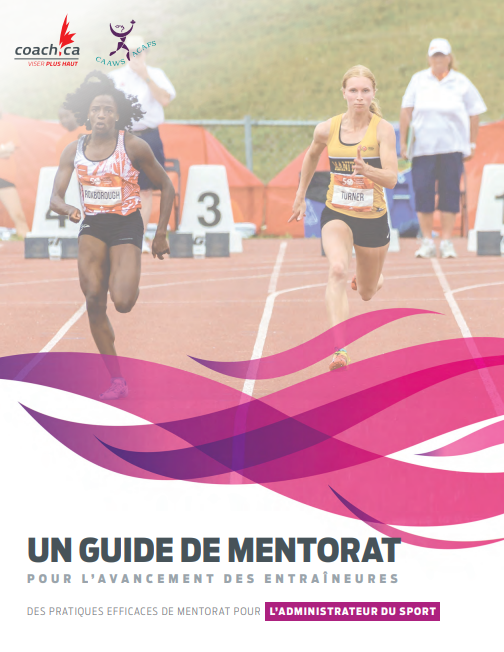 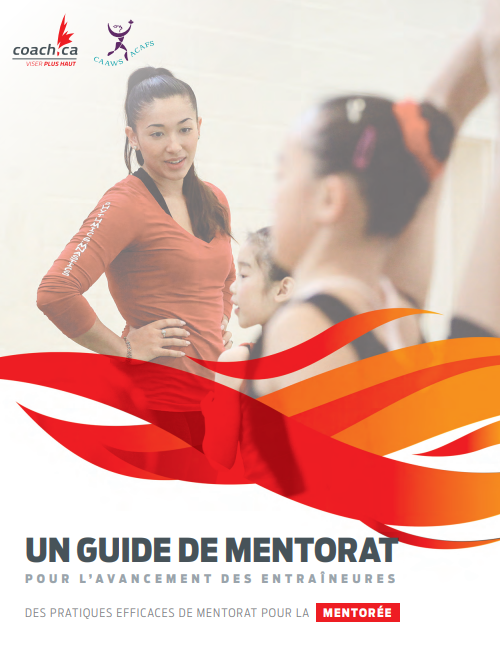 12
Étapes du mentorat
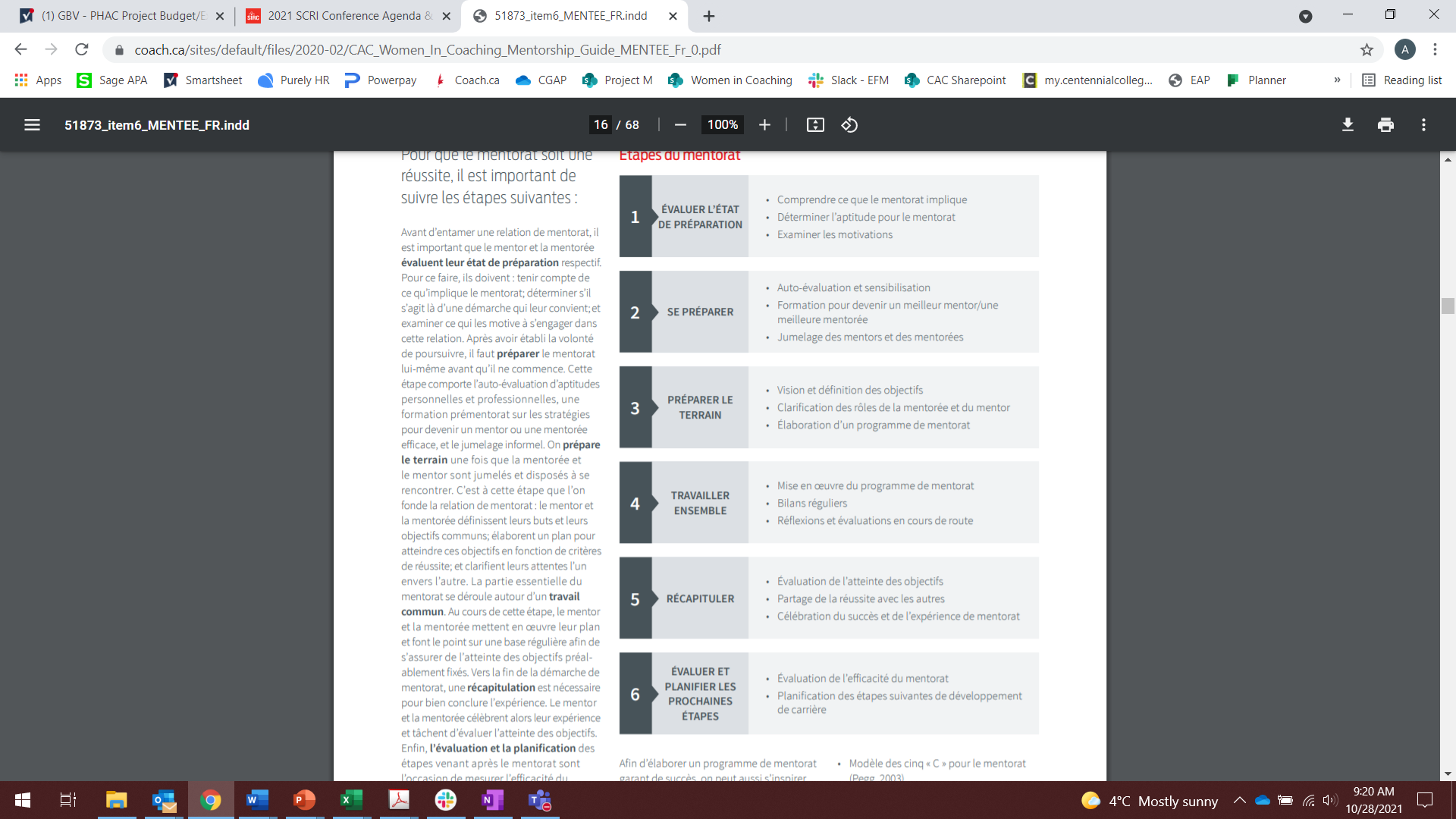 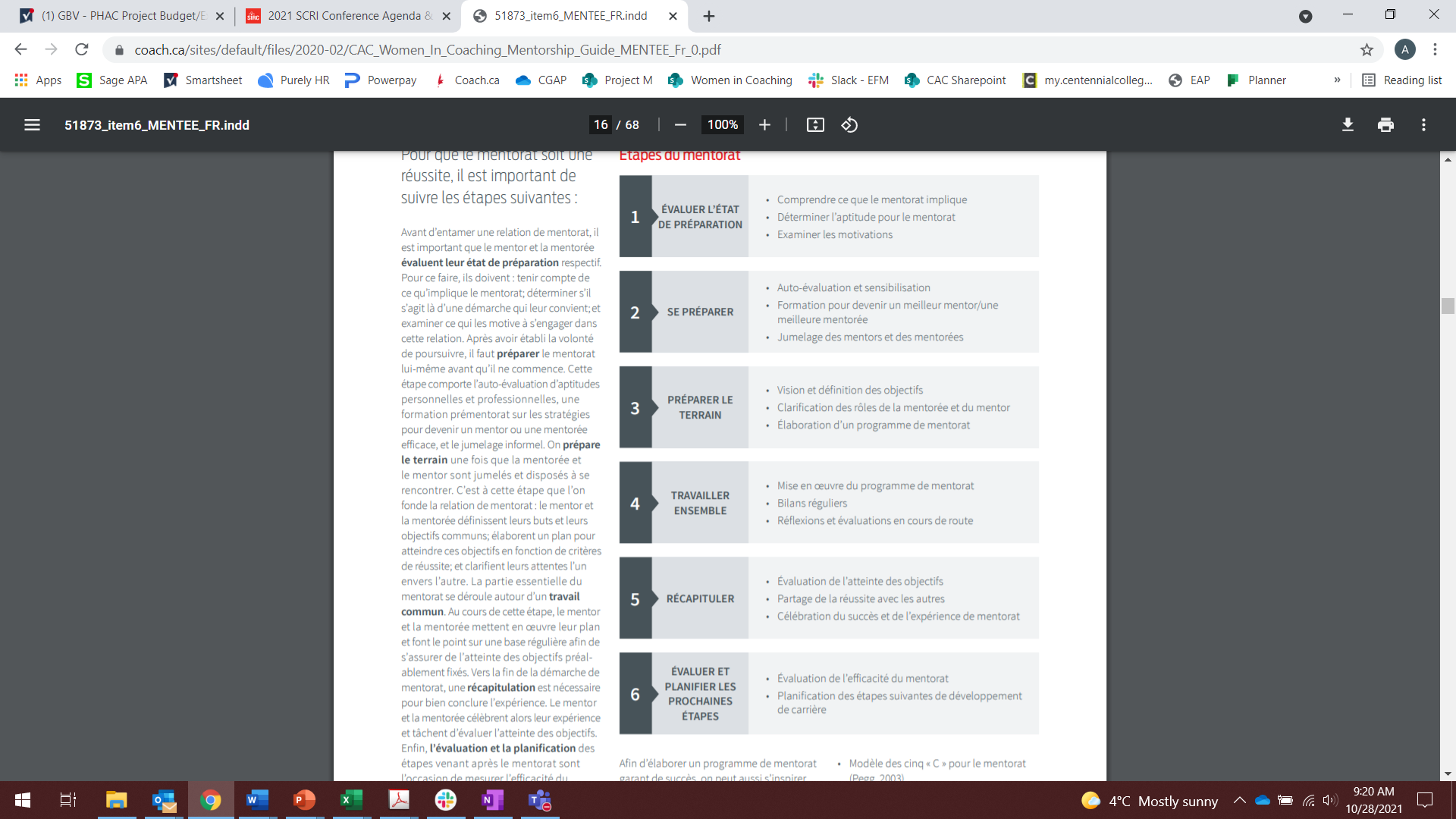 13
Des questions?
14
Présentations
Présentations
Justification
Faire connaissance avec les autres participants au programme peut favoriser une expérience de mentorat positive.
Objectif
Permettre aux participants au programme de faire connaissance.
Processus
Présentations à tour de rôle.
16
Mentors du programme
17
Mentorés du programme
18
Bilan
Bilan
Justification
En apprendre davantage sur vous-même et sur les autres en discutant :
des raisons qui vous ont poussé à être mentor ou mentoré; 
de votre philosophie d’entraînement.
Objectif
Discuter des activités à faire en devoir avec les autres participants au programme. 
Processus
Faire les activités en petits groupes.
20
Salle secondaire 1 : Se préparer à son rôle
Les participants seront répartis en groupes dans les salles secondaires en fonction de leur rôle (mentoré ou mentor). 
Les mentorés discuteront des activités suivantes du Cahier de travail du mentoré :
Activité : La décision d’être mentoré (section 1.2); 
Activité : Échelle de motivation du mentoré (section 1.3).
Les mentors aborderont les activités suivantes du Cahier de travail du mentor :
La décision d’être mentor (page 20);
Échelle de motivation du mentor (page 21).
21
Salle secondaire 2 : Auto-évaluation
Dans les salles secondaires, les participants seront répartis en nouveaux groupes composés à la fois de mentorés et de mentors. 
Les mentorés discuteront des activités suivantes du Cahier de travail du mentoré :
Outil d’auto-évaluation (section 1.4);
Ma philosophie d’entraînement (section 1.5).
Les mentors aborderont les activités suivantes du Cahier de travail du mentor :
Auto-évaluation et sensibilisation (page 23); 
Ma philosophie d’entraînement (page 24).
22
Prochaines étapes
Avant l’atelier 2 : Préparer le terrain
Communiquer avec votre entraîneur mentor et réfléchir à l’atelier et aux activités.
Lire les pages 25 à 40 du Guide pour mentoré.
Faire individuellement les activités suivantes dans le Cahier de travail du mentoré :
L’entraîneur que je veux être (section 2.2).
Avec votre mentor, faire les activités suivantes dans le Cahier de travail du mentoré :
Questions à poser après avoir été jumelé à un mentor (section 2.3);
Test de mentorat (section 2.4);
Définir une vision (section 2.5);
Exercices de définition des objectifs (section 2.6);
Élaborer un plan de mentorat (section 2.7).
24
Des questions?
25
Merci!
Formation pour des mentorés efficaces
Atelier 2 : Préparer le terrain
Nom du programme de mentorat
Nom de la personne-ressource
Date de la présentation
Bienvenue!
28
Nous respectons et reconnaissons le statut des Premières Nations, des Inuits et des Métis comme gardiens du territoire sur lequel nous apprendrons aujourd’hui.
29
Formation pour des mentorés efficaces : Mise en contexte
Ordre du jour de l’atelier
Discuter du rôle du mentoré et de la manière d’être efficace;
Retour sur le devoir (Test de mentorat et attentes à l’égard du programme);
Faire l’activité (exercice de réseautage).
Justification
Pour être des mentorés efficaces, les participants doivent comprendre qu’ils sont maîtres de leur expérience de mentorat.
Objectif
Fournir aux mentorés les liens, les connaissances et les outils qu’ils utiliseront tout au long de leur expérience dans le programme de mentorat.
30
Discuter
Discuter du rôle du mentoré et de la manière d’être efficace
Justification
Les mentorés doivent comprendre la chronologie d’un programme de mentorat ainsi que leurs rôles et responsabilités tout au long de celui-ci.
Objectif
Fournir aux mentorés les connaissances, les habiletés et les stratégies nécessaires pour être un mentoré efficace.
Processus
Discussions en grand groupe
32
Rôles et responsabilités du mentoré
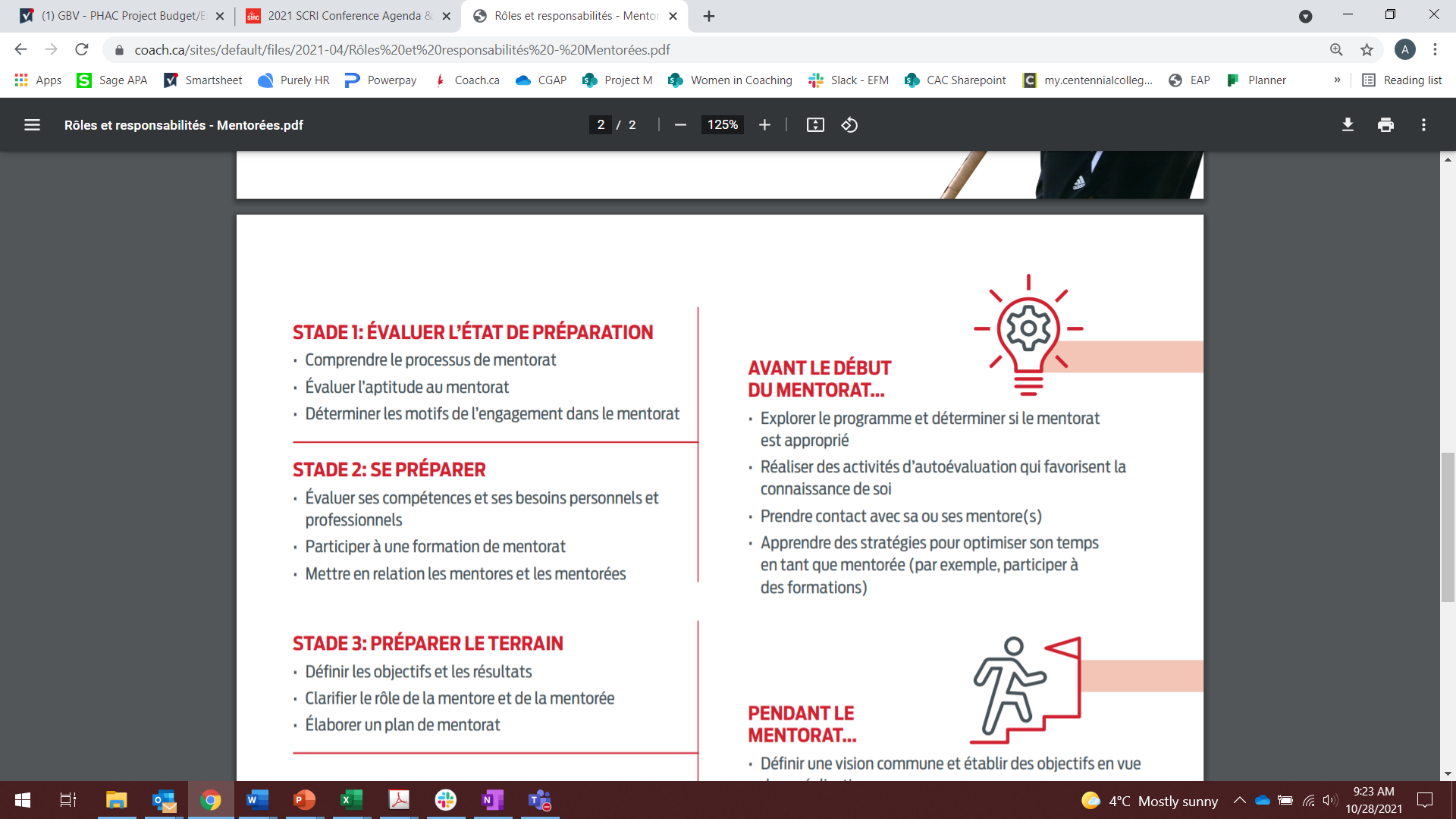 33
Rôles et responsabilités du mentoré (suite)
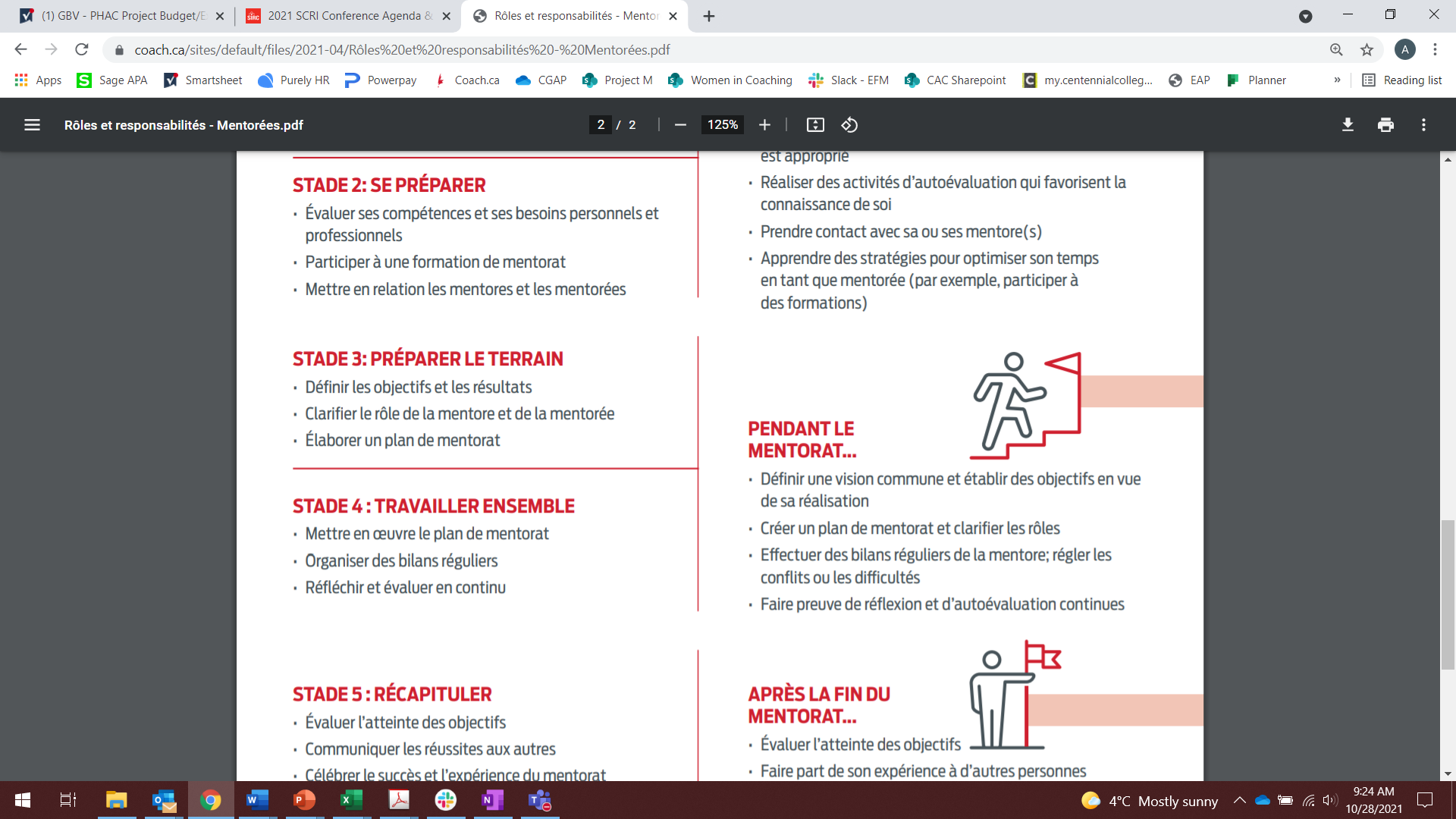 34
Rôles et responsabilités du mentoré (suite)
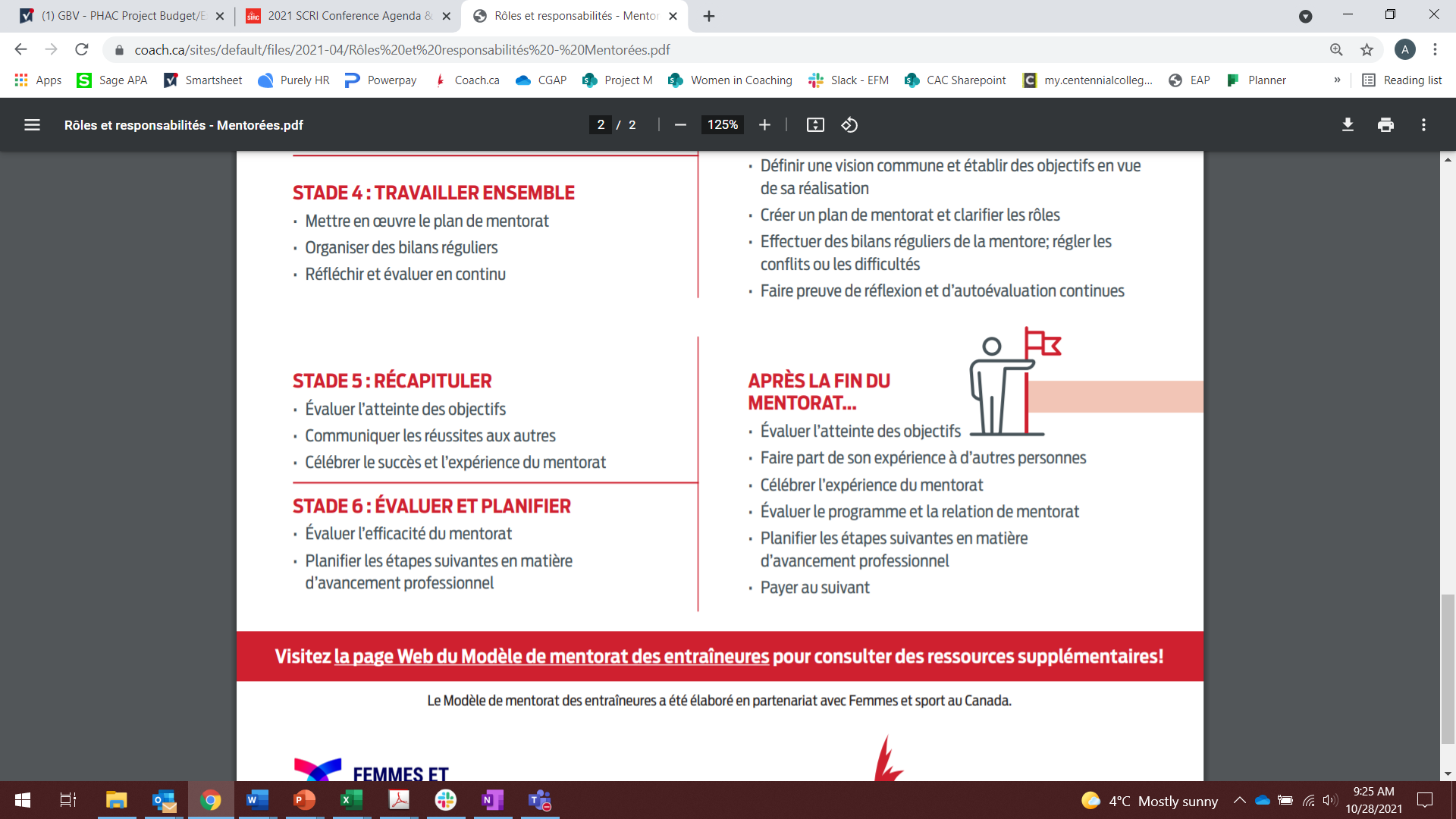 35
Stratégies pour être un mentoré efficace
Les habiletés importantes pour un mentoré sont les suivantes : 
Communication efficace;
Écoute active;
Participation active à la relation de mentorat;
Volonté d’essayer de nouvelles choses;
Ouverture à la rétroaction.
Discussion : 
Aimeriez-vous ajouter d’autres habiletés ou stratégies à cette liste?
36
Guide pour mentoré, page 29
Profiter du mentorat au maximum
37
Guide pour mentoré, pages 44 à 47
Bilan
Retour sur le devoir : Test de mentorat et attentes à l’égard du programme
Justification
Les mentorés doivent comparer leurs attentes vis-à-vis des programmes de mentorat à celles de leurs mentors pour s’assurer qu’elles sont similaires.
Objectif
Discuter des attentes vis-à-vis des programmes de mentorat et apprendre des expériences des autres.
Processus
Discussions en petits groupes et retour sur le sujet en grand groupe.
39
Bilan : Test de mentorat
Dans votre salle secondaire, réfléchissez à vos attentes à l’égard du programme. Rendez-vous à la section 2.4 du Cahier de travail du mentoré, Activité : Test de mentorat.
Cette activité vous a-t-elle permis d’apprendre quelque chose sur le mentorat et sur vos attentes?
Y avait-il des attentes contradictoires? 
Vous pouvez également discuter de tout point clé ou de toute réflexion intéressante issue de votre lecture du Guide pour mentoré.
À la fin de la discussion dans les salles secondaires, un bilan de l’activité sera fait avec l’ensemble du groupe dans la salle principale. Veuillez sélectionner un membre du groupe pour présenter les points saillants de votre conversation.
40
Activités
Faire l’activité : Exercice de réseautage
Justification
Les programmes de mentorat permettent aux mentorés de nouer des liens à l’intérieur et à l’extérieur du programme.
Objectif
Apprendre à connaître les autres mentorés et leurs expériences d’entraînement, tout en établissant une liste de personnes-ressources et de perspectives de carrière.
Processus
Discussions en petits groupes et retour sur le sujet en grand groupe.
42
Faire l’activité : Exercice de réseautage
Dans les salles secondaires, faire l’activité Exercice de réseautage à la section 2.8 du Cahier de travail du mentoré.
À la fin de la discussion dans les salles secondaires, un bilan de l’activité sera fait avec l’ensemble du groupe dans la salle principale. Veuillez sélectionner un membre du groupe pour présenter les points saillants de votre conversation.
43
Prochaines étapes
Avant l’atelier 3 : Travailler en commun
Lire les pages 41 à 64 du Guide pour mentoré.
Communiquer avec votre entraîneur mentor et réfléchir à l’atelier et aux activités :
Lire les pages 46 et 47 du Guide pour mentoré;
Passer en revue et faire les ajouts nécessaires à l’activité. Exercice de réseautage à la section 2.8 du Cahier de travail du mentoré. 
Avec votre mentor, faire les activités suivantes dans le Cahier de travail du mentoré :
Obstacles et facilitateurs (section 3.2);
Discuter des conflits ou des défis avec le mentor (section 3.3).
45
Des questions?
46
Merci!
Formation pour des mentorés efficaces
Atelier 3 : Travailler en commun
Nom du programme de mentorat
Nom de la personne-ressource
Date de la présentation
Bienvenue!
49
Nous respectons et reconnaissons le statut des Premières Nations, des Inuits et des Métis comme gardiens du territoire sur lequel nous apprendrons aujourd’hui.
50
Formation pour des mentorés efficaces
Ordre du jour de l’atelier
Retour sur le devoir : Discuter des conflits ou des défis avec votre mentor;
Faire l’activité : Faciliter la réflexion;
Discuter de votre expérience du programme jusqu’à présent.
Justification
Pour être des mentorés efficaces, les participants doivent comprendre qu’ils sont maîtres de leur expérience de mentorat.
Objectif
Fournir aux mentorés les liens, les connaissances et les outils à utiliser tout au long de leur expérience dans le programme de mentorat.
51
Bilan
Retour sur le devoir : Discuter des conflits ou des défis avec votre mentor
Justification
Les programmes de mentorat offrent un lieu sûr où les mentorés peuvent comprendre comment gérer les conflits et les difficultés et s’y exercer.
Objectif
Nommer des stratégies et des ressources pour aider à résoudre les conflits, tant à l’intérieur qu’à l’extérieur d’un programme de mentorat.
Processus
Discussions en petits groupes et retour sur le sujet en grand groupe.
53
Bilan : Discuter des conflits ou des défis avec votre mentor
Dans votre salle secondaire, réfléchissez à vos expériences en matière de conflits. Allez à l’activité de la section 3.3 du Cahier de travail du mentoré. Discutez des conflits ou des défis avec votre mentor. 
Questions à se poser :
Avez-vous confiance en votre capacité à gérer les conflits qui pourraient survenir?
Quelles ressources de gestion des conflits vous ont été utiles? 
Cette ressource pourrait-elle s’appliquer aux conflits avec les autres? Entraîneurs, parents ou tuteurs, athlètes ou participants?
Après les séances en petits groupes, un bilan de l’activité sera fait avec l’ensemble du groupe dans la salle principale. Veuillez sélectionner un membre du groupe pour présenter les points importants de votre conversation.
54
Activités
Faire l’activité : Faciliter la réflexion
Justification
Les programmes de mentorat donnent l’occasion aux mentorés de se fixer des objectifs et de réfléchir à la réalisation de ces objectifs et à leur expérience globale.
Objectif
Comprendre comment les outils peuvent être utilisés pour faciliter la réflexion.
Processus
Discussions en petits groupes et retour sur le sujet en grand groupe.
56
Faire l’activité : Faciliter la réflexion
Dans les salles secondaires, faites l’activité Faciliter la réflexion à la section 3.4 du Cahier de travail du mentoré. 
Chaque salle se verra attribuer un modèle de réflexion à mettre à l’essai. Examinez ce modèle pour réfléchir à une expérience que vous avez vécue dans le cadre du programme ou au cours de votre carrière d’entraîneur. Notez vos principales réflexions et présentez-les au petit groupe. 
À la fin de la discussion dans les salles secondaires, un bilan de l’activité sera fait avec l’ensemble du groupe dans la salle principale. Veuillez choisir un membre du petit groupe pour présenter les points importants de votre conversation et expliquer comment le modèle a contribué à faciliter votre réflexion.
57
Discuter
Discuter de votre expérience du programme jusqu’à présent
Justification
En réfléchissant à leur expérience, les mentorés développent leur capacité de réflexion et peuvent fournir une rétroaction sur le programme.
Objectif
Réfléchir aux connaissances acquises depuis le début de l’expérience de mentorat et faire des suggestions pour améliorer le programme.
Processus
Retour en grand groupe.
59
Discussion de groupe
Vous sentez-vous efficace dans votre rôle de mentoré? 
Qu’avez-vous appris sur vous-même depuis que vous avez commencé le programme?
Le programme répond-il à vos attentes?
Quels sont les thèmes de perfectionnement professionnel sur lesquels vous aimeriez en apprendre davantage pendant le programme?
60
Prochaines étapes
Prochaines étapes
Communiquer avec votre entraîneur mentor et réfléchir à l’atelier et aux activités.
La personne-ressource ou le responsable du programme assurera un suivi occasionnel tout au long du programme.
Entretenir la relation :
Exemple
Exemple
Exemple
62
Merci!